Collecting and Marketing Film Plastics
Joe Van Rossum
UW Extension
Recycling Specialist
Markets for Plastic
Good demand for clean plastics
Separate by resin and type
Prices rebounded quickly from late 2008 Swoon
Domestic/Export ~65/35
Collecting Bags, Sacks & Wraps
Not generally compatible with current infrastructure for paper & containers
MRF Design
Remove at front end
Tangle on rotating shafts
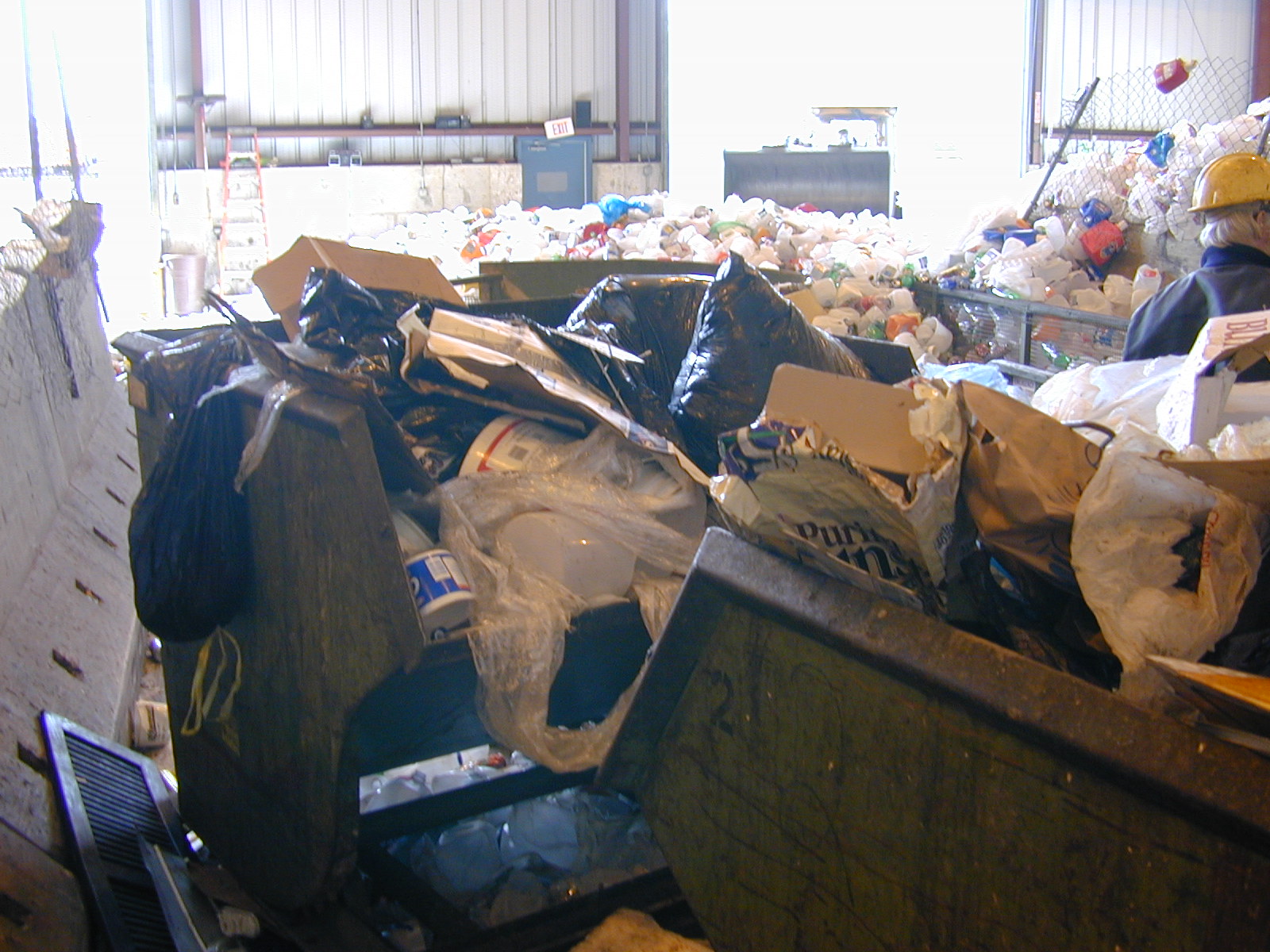 Practices in Use
Paper Compactor Boxes
Bagged film included
Picked out at MRF
Sandwich bale
Film and OCC in same bale
Separated at MRF
The Collection Challenge
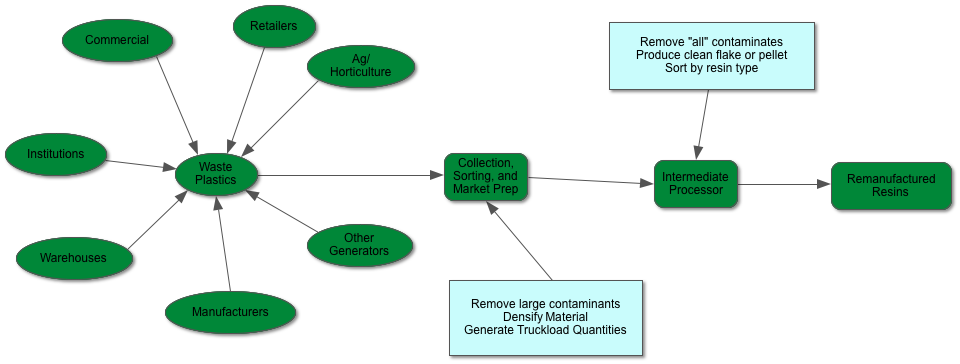 Where to Focus Efforts?
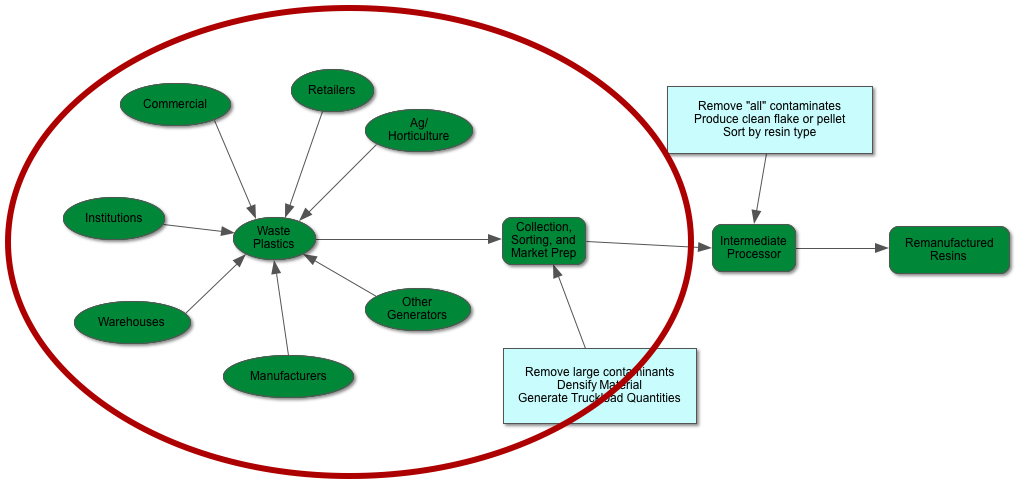 Current Market Development Efforts
Joe Van Rossum
UW Extension
Recycling Specialist
Technical Assistance
UW Extension, DNR, WasteCap Resources, others
Connecting generators w/Recyclers
Wisconsin Recycling Markets Directory
Navigating Regulations
Fit w/in existing laws/rules
Alternative approvals
Low hazard exemption
Beneficial reuse
Funding Sources for Market Development
Waste Reduction and Demonstration Grant - $0
UW System Solid Waste Research Program
Faculty and Student projects
$154,300/year
“Stand-in-line” with other businesses
Energy funding – i.e. anaerobic digestion